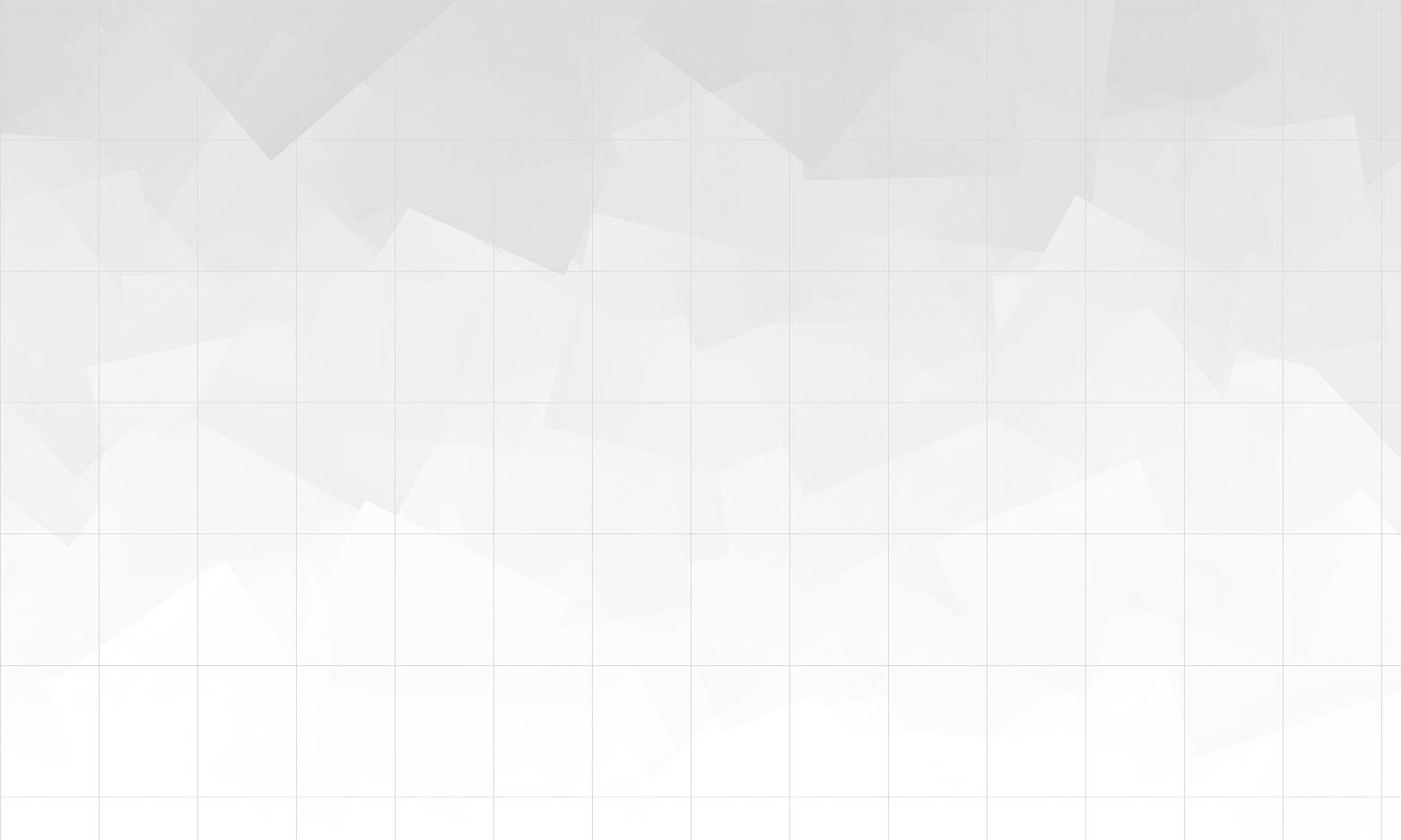 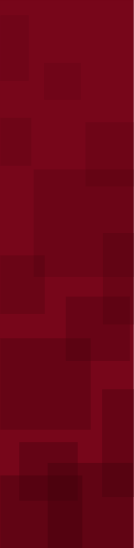 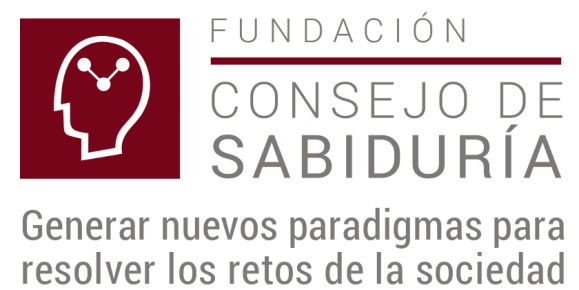 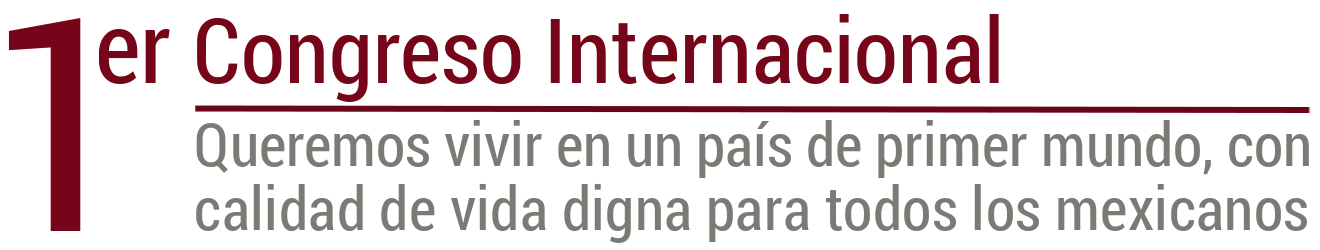 Manual del procesoEl Emprendedor del siglo XXI
Rodolfo Luthe, Investigador, Ph. D.
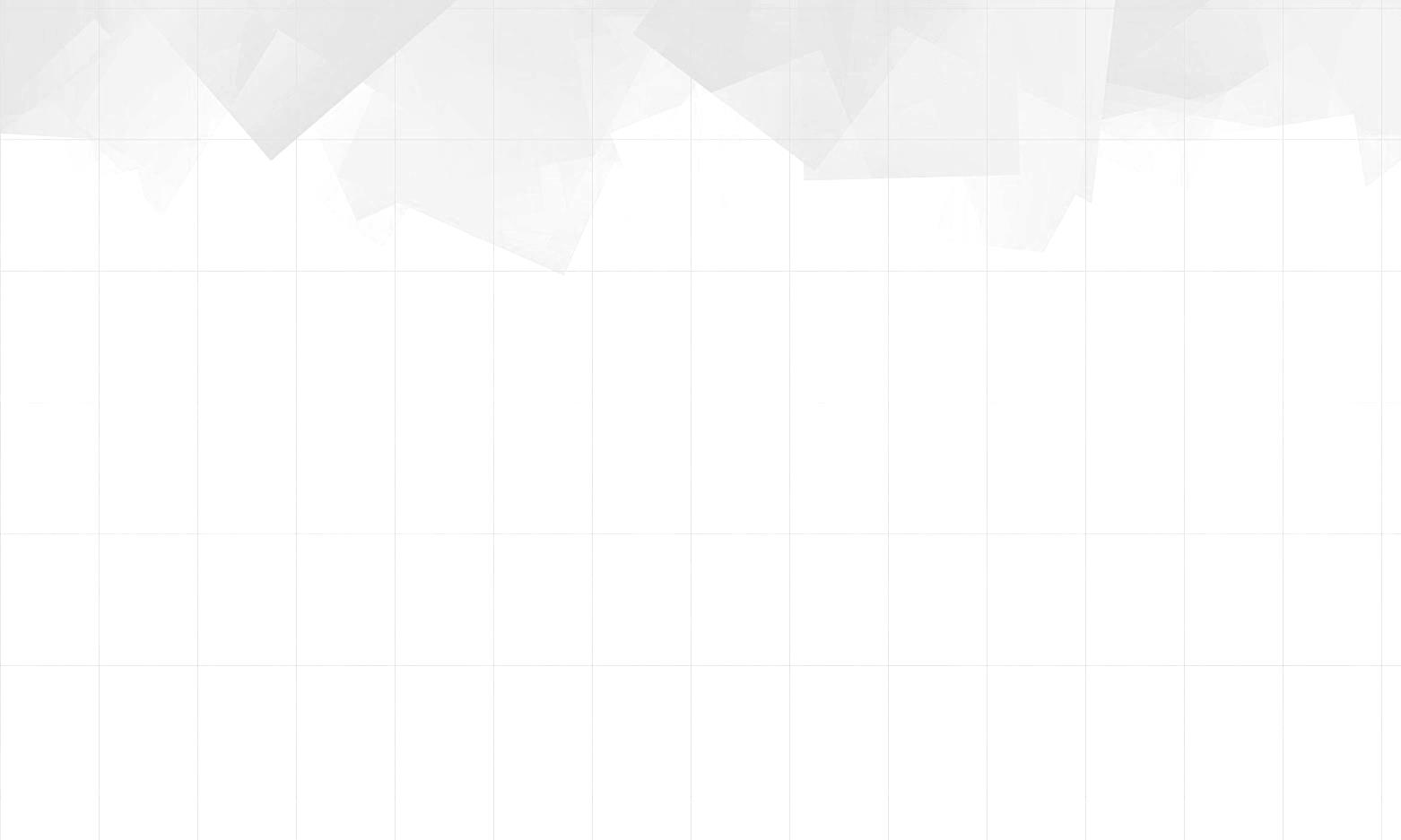 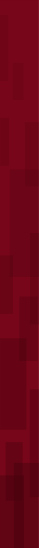 Introducción
La persona emprendedora del siglo XXI es el fundamento para el proyecto de lograr el mundo que queremos: Queremos vivir en un mundo con calidad de vida digna para todos.
La Fundación Consejo de Sabiduría, A.C. es la organización que apoya la visión de la empresa del siglo XXI, que es lograr la felicidad del ser humano, desarrollando y armonizando el espíritu, la mente y el cuerpo. 
También, apoya la misión que consiste en considerar los retos de nuestra sociedad, darles una solución y ejecutar el plan para resolver dichos retos, ya que la empresa tiene la capacidad para enfrentar con éxito los retos considerados.
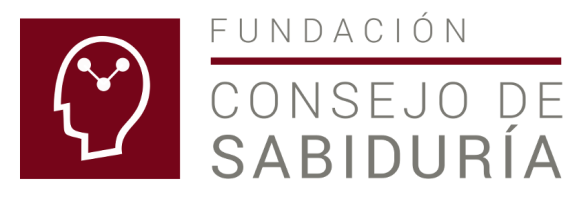 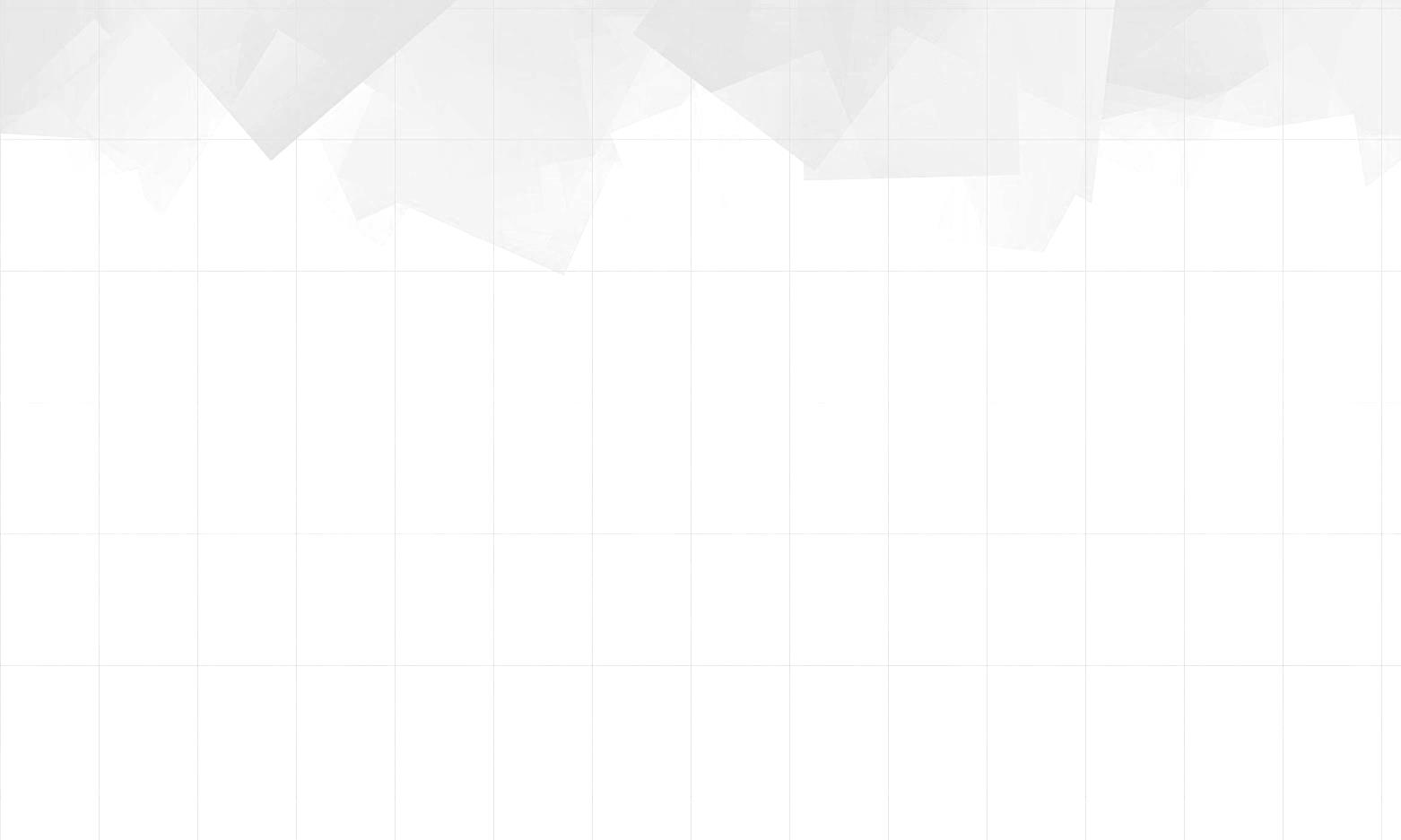 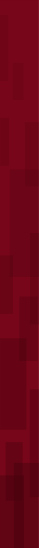 Algunos retos y desafíos mundiales
La lista de retos y desafíos, estudiados y resueltos son los siguientes:
Empleo
Salud integral
Educación
Corrupción
Adicciones
Niños sanos sin cáncer
Desarrollo de la capacidad cerebral
Proceso para formar líderes
Trabajo en equipo de líderes
Hambruna
Seguridad
Mente criminal
Pobreza
Cáncer
Violencia: Robo, Asalto, Secuestro
Persona sustentable
Familia sustentable
Empresa sustentable
País sustentable
Mundo sustentable
Quiero ser una personasustentable y competitiva.
La información detallada está en www.bioener.com.mx en la pestaña Retos Empresa Siglo XXI. La organización que está orientada a lograr el planteamiento anterior es la Fundación Consejo de Sabiduría, A.C.
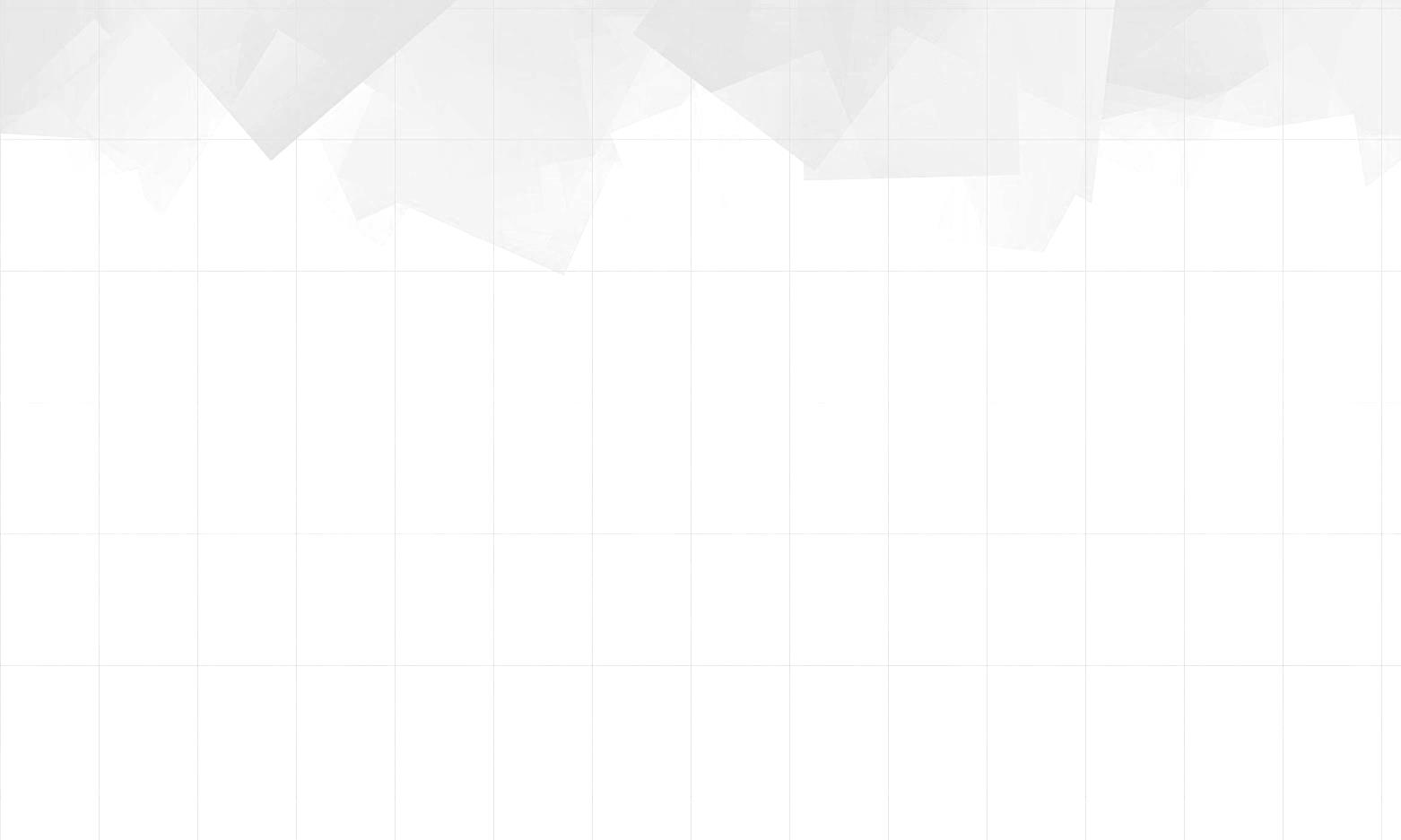 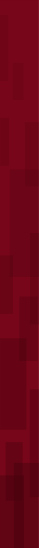 Fundación Consejo de Sabiduría, A.C.
La Fundación está orientada a la generación de nuevos paradigmas para resolver los retos y desafíos de la sociedad.  
La actividad principal es la investigación, ya que sólo el desarrollo de la capacidad intelectual del investigador permite generar los nuevos paradigmas y teorías que requiere la sociedad. 
Con este fin se ha desarrollado un innovador sistema de multinivel intelectual, aprovechando la teoría de las redes neuronales, con fundamento en la ciencia de Einstein.
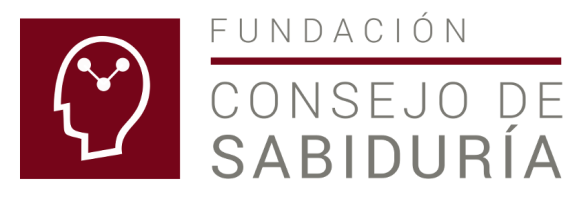 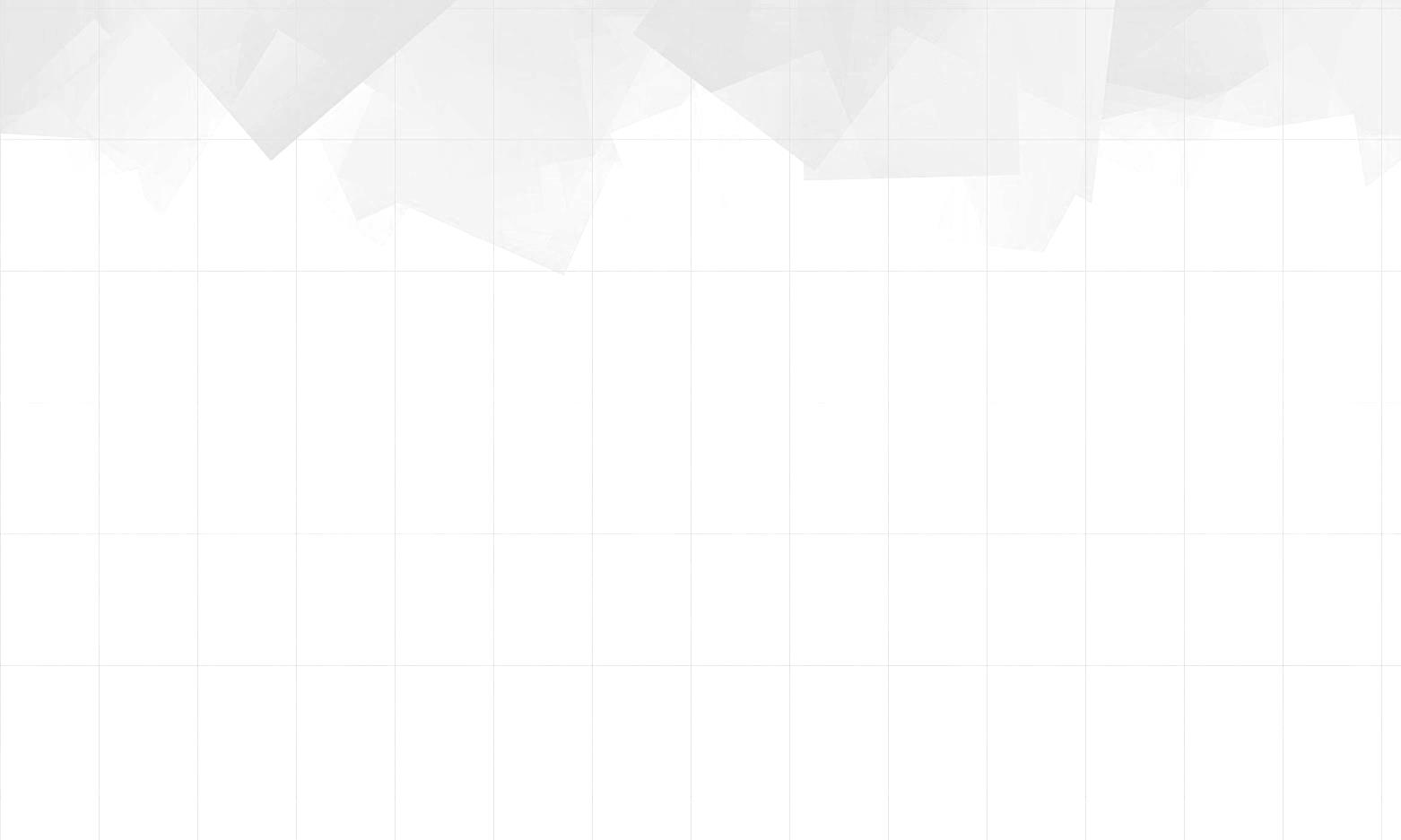 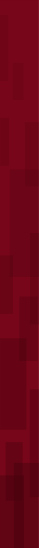 Fundación Consejo de Sabiduría, A.C.
También, la actividad principal incluye fomentar el intercambio de ideas y experiencias entre las personas interesadas, así como ser portavoces de nuevos temas de investigación e ideas, que permitan generar nuevos paradigmas.
Tenemos solución a los retos de violencia, pobreza, empleo, educación, salud, etc.
Somos una Empresa del siglo XXI, organización CERO corrupción.
La Fundación apoya a otras empresas, una en energía y otra en tecnología de información, que también son Empresa del siglo XXI, organizaciones CERO corrupción, las cuales se presentan a continuación.
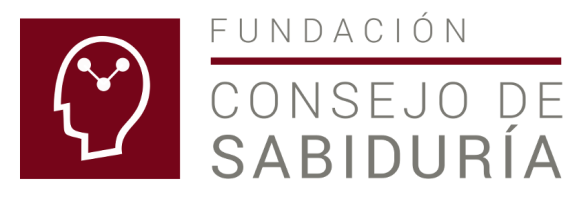 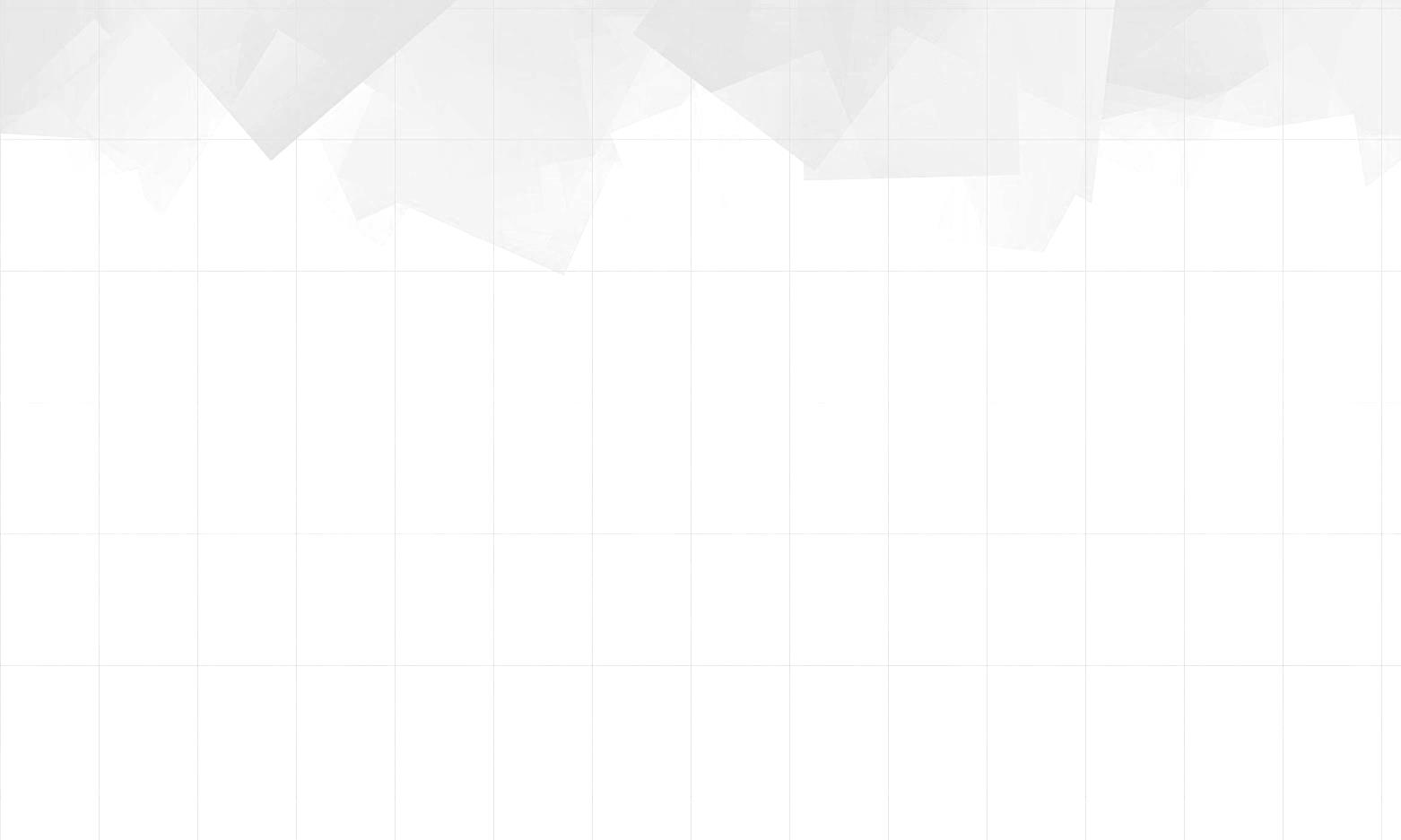 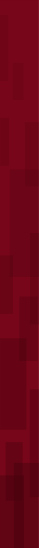 Bioener, S. de R.L. de C.V.
Nuestro fin es investigar la energía para beneficio del ser humano, desarrollando el nuevo paradigma: Si tus redes neuronales están bien, TODO está bien. 
Las redes neuronales las propuso Einstein, quien dijo: La mayor energía en el universo es la del amor y Dios es amor. Esta red neuronal es la Red de Oración y anticipa el materialismo cerrado al espíritu.
Por tanto, la causa de los malestares en espíritu, mente y cuerpo es el desequilibrio eléctrico de las redes neuronales.
Por esta razón, algunos médicos pronostican que los ingenieros pueden curar a futuro. La explicación es que Einstein plantea que la red neuronal colectiva orientada a lograr una realidad la logra y enfatiza que no puede ser de otra manera. 
Esta es la Red Calidad de Vida, basada en la Ley de Oro: Haz a otro lo que quieras para ti.
Somos una Empresa del siglo XXI, organización CERO corrupción.
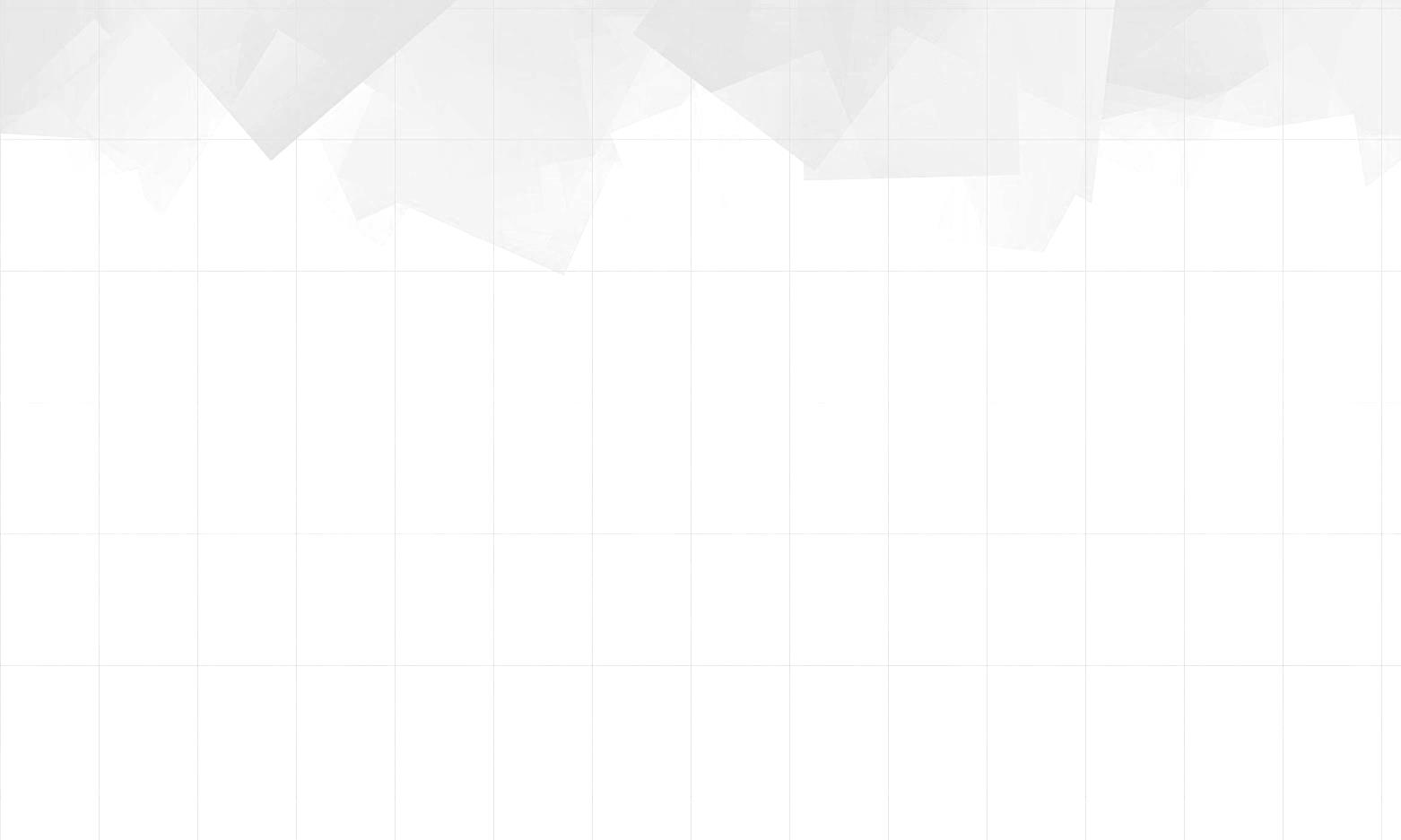 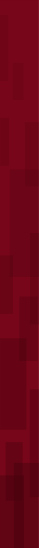 Sistemas y Equipos, S. de R.L. de C.V.
La visión de la empresa del siglo XXI es lograr la felicidad del ser humano, desarrollando y armonizando el espíritu, la mente y el cuerpo.
La misión consiste en considerar los retos de nuestra sociedad, darles una solución y ejecutar el plan para resolver dichos retos, ya que la empresa tiene la capacidad para enfrentar con éxito los retos considerados.
Somos una empresa cuyo propósito es contribuir al desarrollo empresarial y personal a través de sistemas integrales de información, apoyados en plataformas de alta tecnología de información.
Los sistemas se diseñan traje a la medida y un ejemplo es la plataforma tecnológica de Bioener, con más de 26,000 personas con atención personal, en línea y tiempo real, con excelencia en el servicio. 
Estas plataformas de alta tecnología no tienen límite y permiten resolver los retos a nivel mundial.
Somos una Empresa del siglo XXI, organización CERO corrupción.
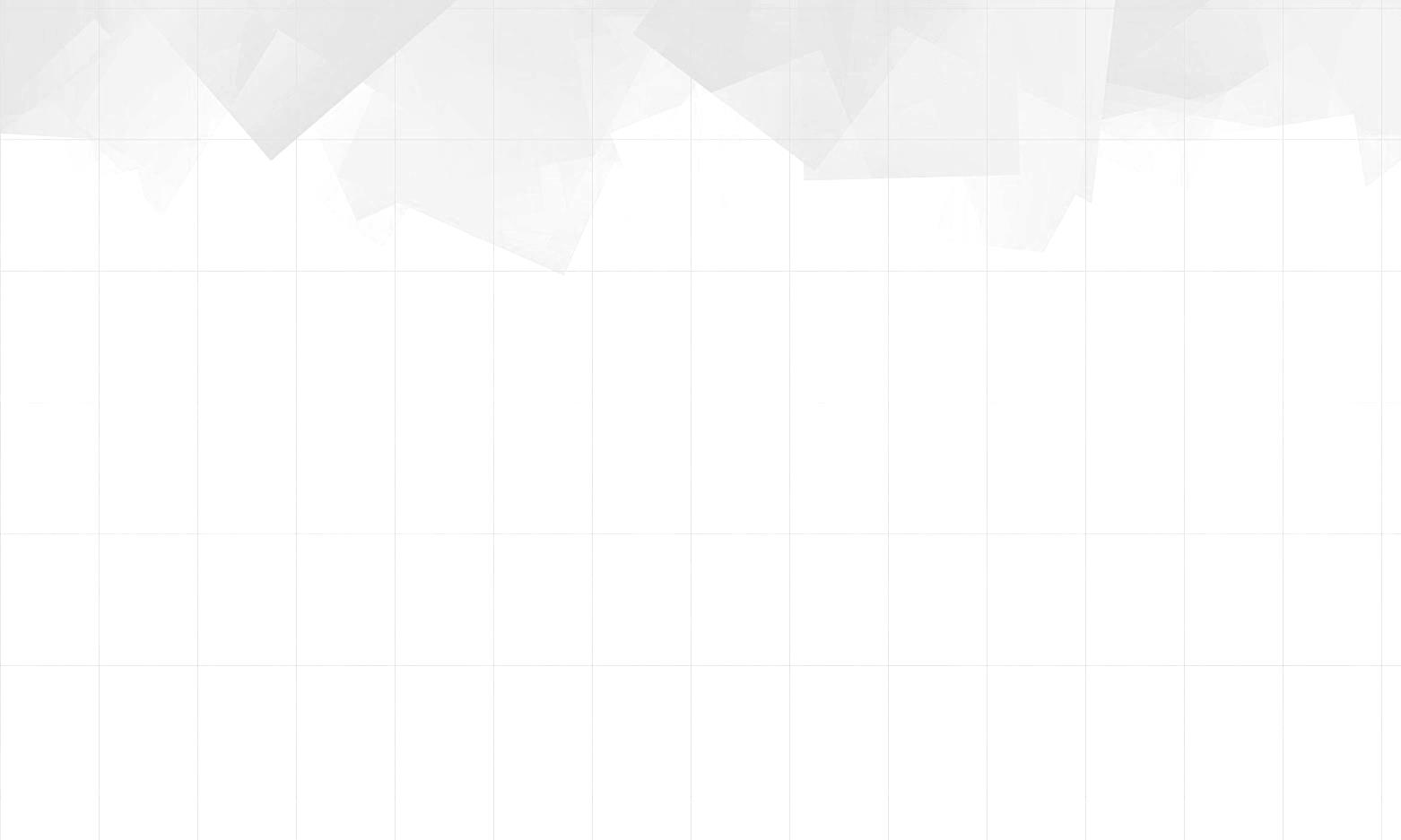 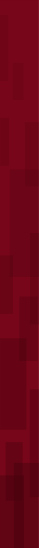 Personas Voluntarias en Atención Personal, VAP
La Fundación Consejo de Sabiduría invita a integrarse como colaboradores y ser Voluntarios en la Atención Personal, VAP, atendiendo cualquiera solicitud que requiera de su ayuda.
La persona Voluntaria en Atención Personal, VAP, tiene un entrenamiento para cumplir su función, que es el conocimiento de todo lo antes presentado, con la visión de buscar la felicidad del ser humano.
La atención personal es la base para mejorar la relación personal, teniendo como apoyo la plataforma tecnológica de alta tecnología de información disponible en la empresa Bioener.
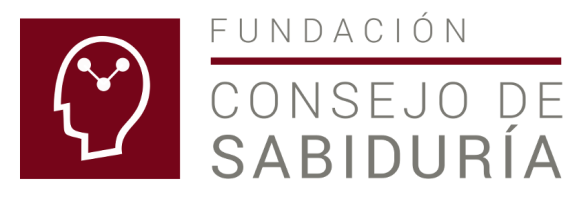 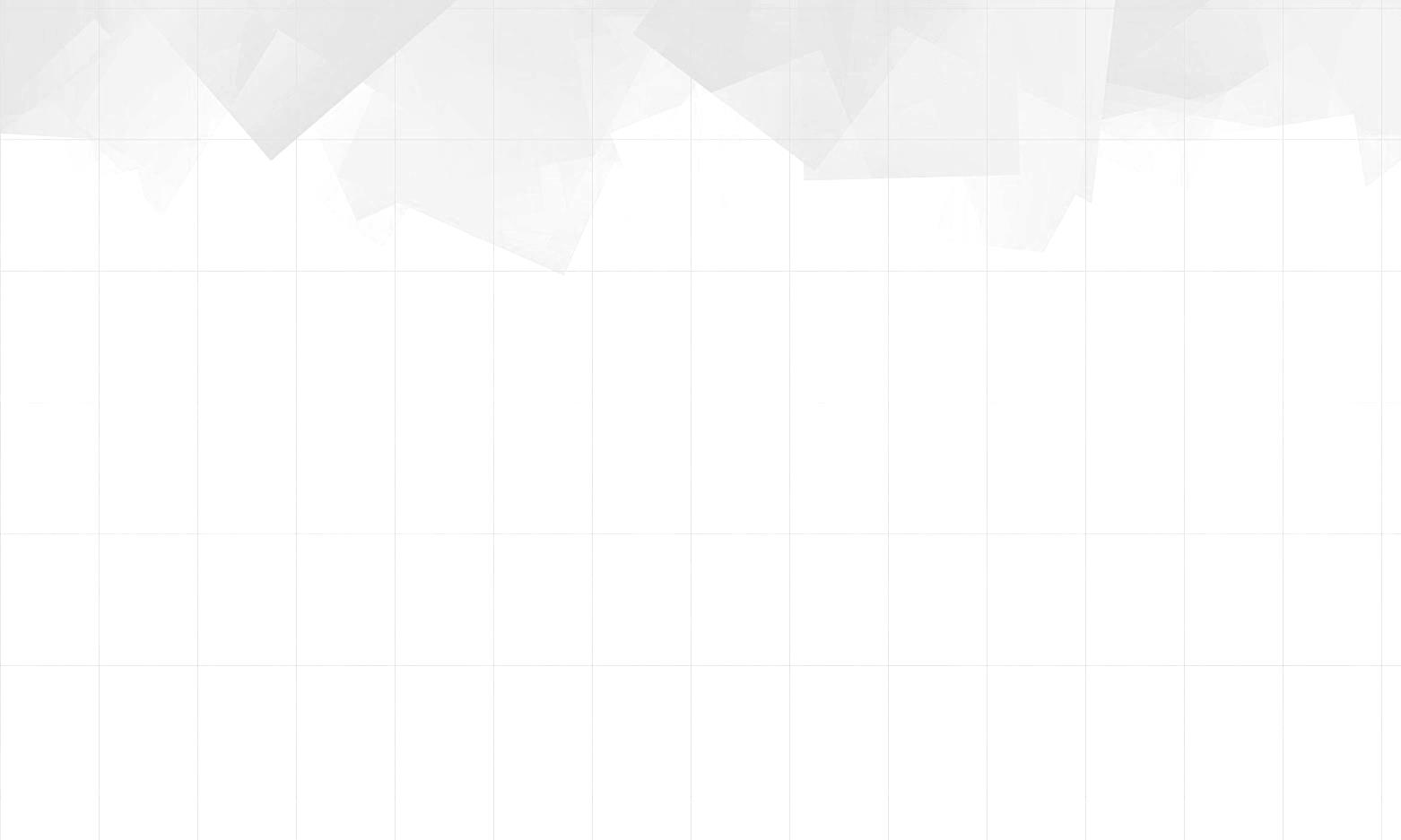 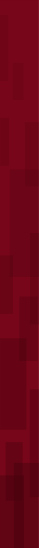 Armonizar espíritu, mente y cuerpo
Las personas Voluntarias en Atención Personal, VAP, tienen la oportunidad de dar seguimiento a su red de atención personal, avanzando en armonizar el espíritu, la mente y el cuerpo de las personas en dicha red.
El ser humano está formado por espíritu, mente y cuerpo. La felicidad integral, al igual que la salud integral consideran el espíritu, la mente y el cuerpo, buscando su armonía y equilibrio.
También, el desarrollo del espíritu, la mente y el cuerpo es una actividad importante de las personas Voluntarias en Atención Personal, VAP.
El objetivo de las personas Voluntarias en Atención Personal, VAP, es lograr la felicidad y la salud integrales de todas las personas a las cuales atienden.
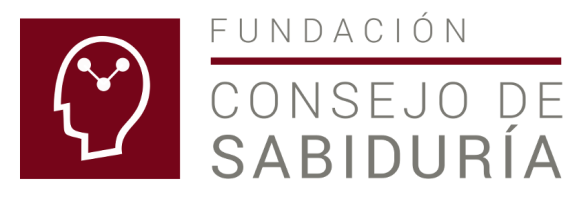 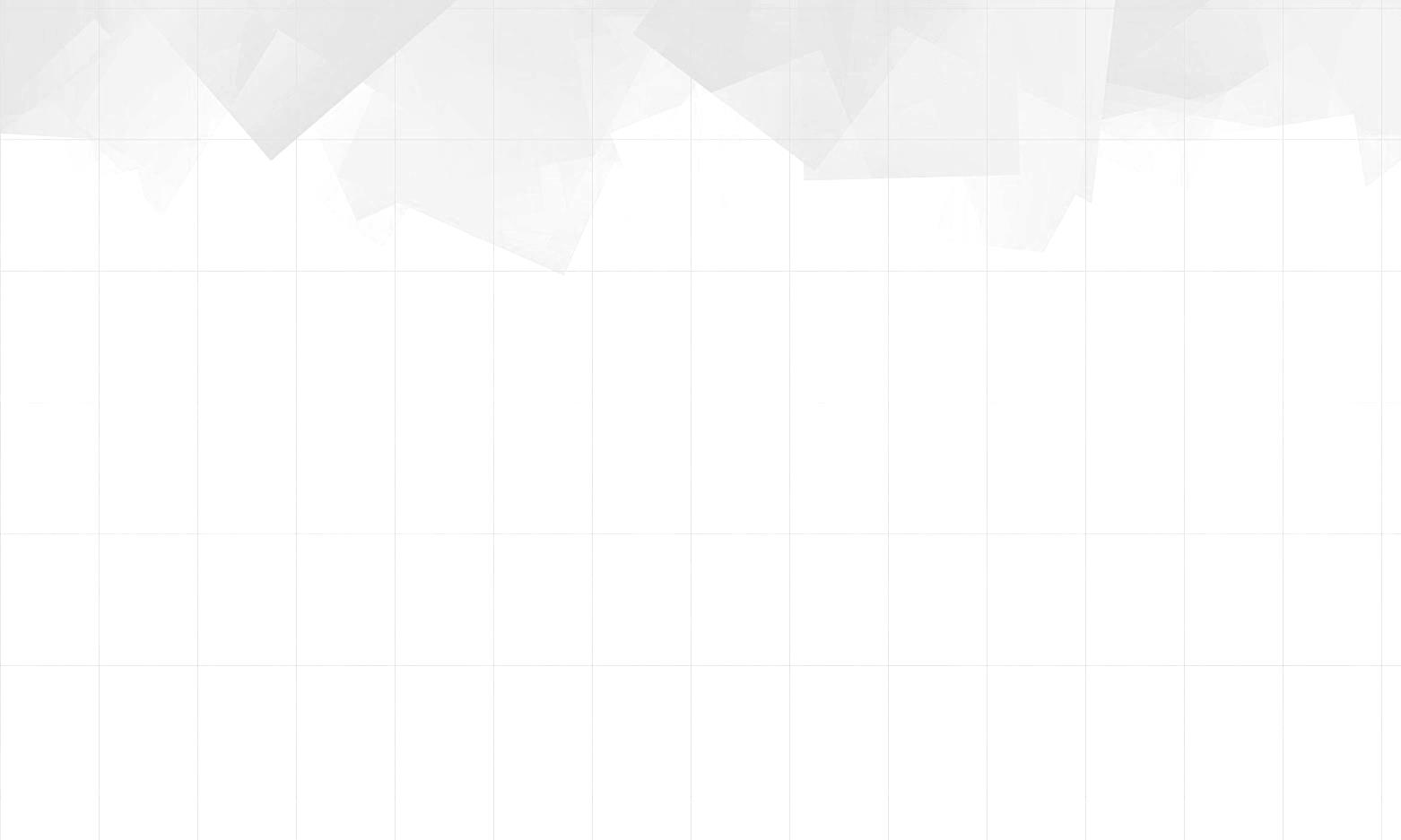 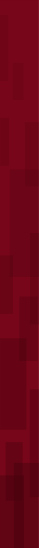 La felicidad
La investigación sobre la felicidad la hemos investigado, desarrollando un modelo matemático, como resultado del estudio de casos reales.
Un caso ilustrativo se muestra a continuación:

Testimonio: Antonio Hernández, Tijuana, México
La situación de una familia normal, con buena educación, buenas escuelas en lo académico y una buena calidad de vida, se presenta en lo que sigue.
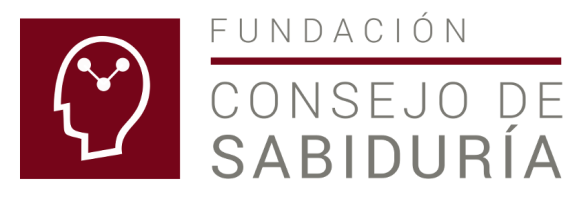 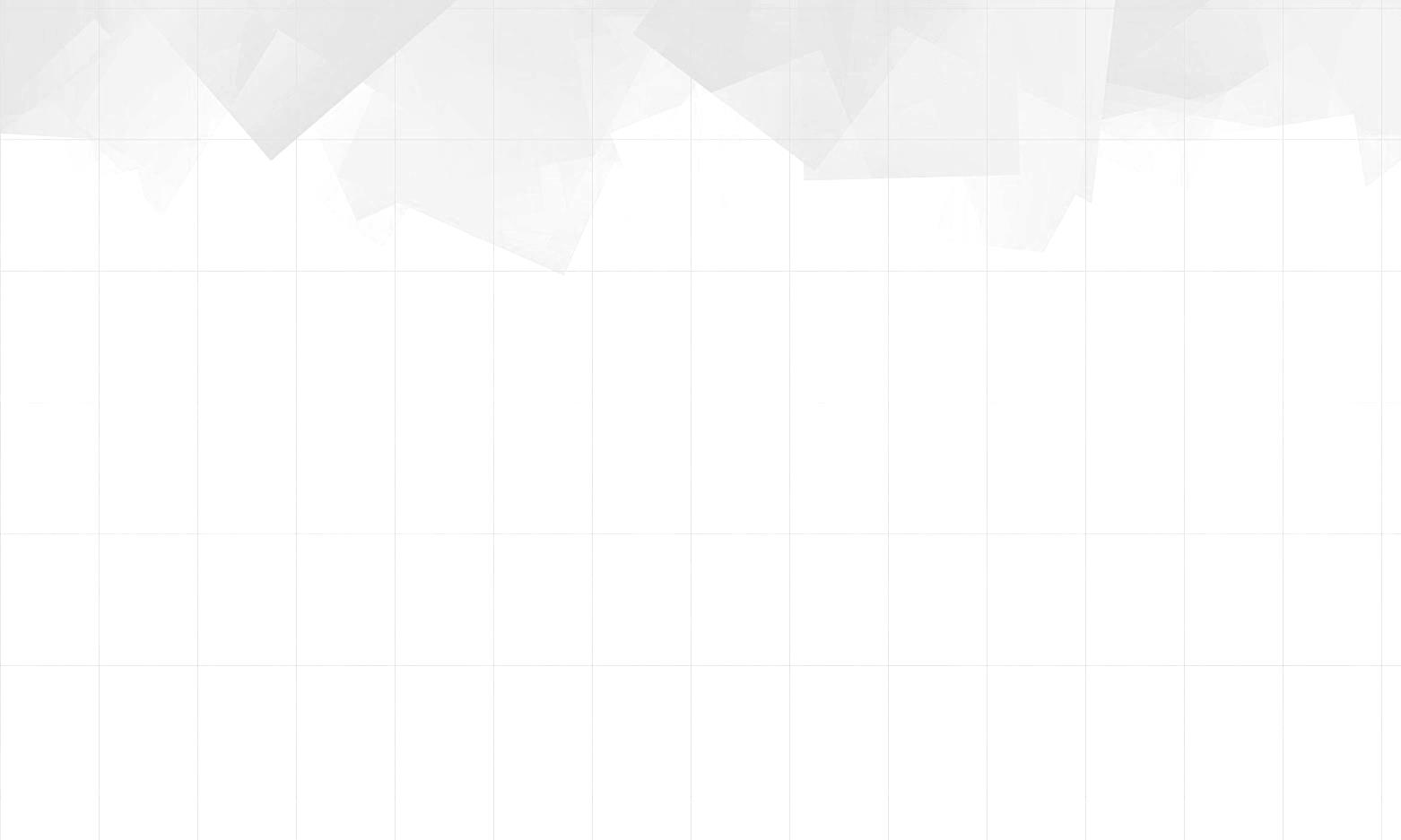 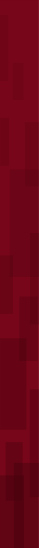 La felicidad
Margot tiene tres hermanos, termina la preparatoria y decide esperar para decidir si continúa estudiando o si se dedica a trabajar. En esta etapa, trata a un muchacho y se hacen novios, teniendo relaciones íntimas. 
El muchacho tiene un padrastro que lo trata mal, por lo cual se sale de su casa y en un recorte de personal se queda sin empleo.
Margot es de buen corazón, le da comida de su casa, y les dice a sus papás que si son generosos, como lo dice la religión, deberían hospedar al novio en la casa. Los padres no aceptan y Margot se vuelve agresiva con ellos, no les informa sobre un nuevo trabajo, a veces no duerme en su casa y es grosera. Les propone que le renten un cuarto a su novio lo cual no es aceptado.
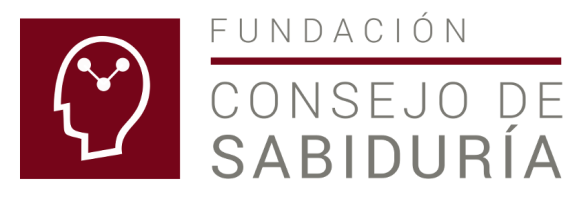 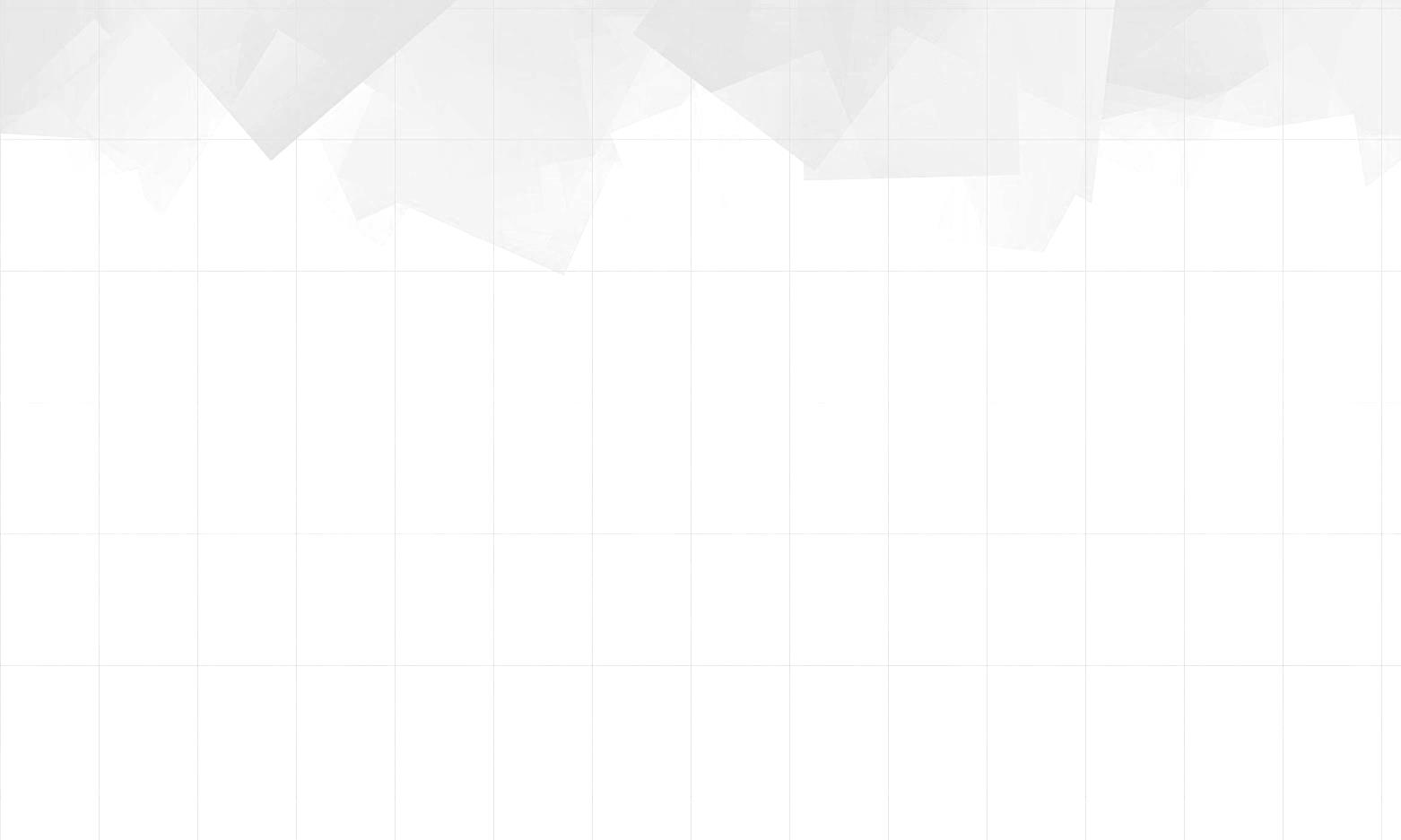 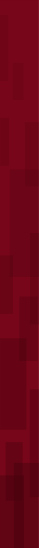 La felicidad
Unas semanas después Margot les dice que entre los dos ya compraron un automóvil usado y que su novio va a dormir en él.
Los papás de Margot, con cerca de cincuenta años de edad, consideran que su cultura era diferente cuando tenían 20 años, que es la edad de Margot. Los abuelos de Margot, con cerca de 75 años de edad, son categóricos al afirmar que la cultura de respeto a la persona y a su dignidad era prioritaria cuando ellos tenían 20 años de edad. 
La mamá de Margot solicita el apoyo del Consejo de Sabiduría-Familia, en la situación presentada.
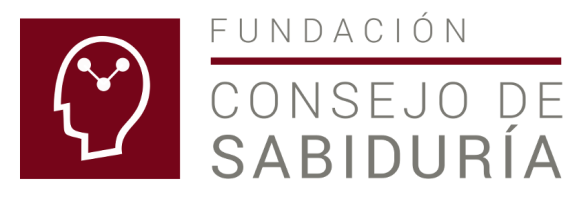 A los 20 años de edad
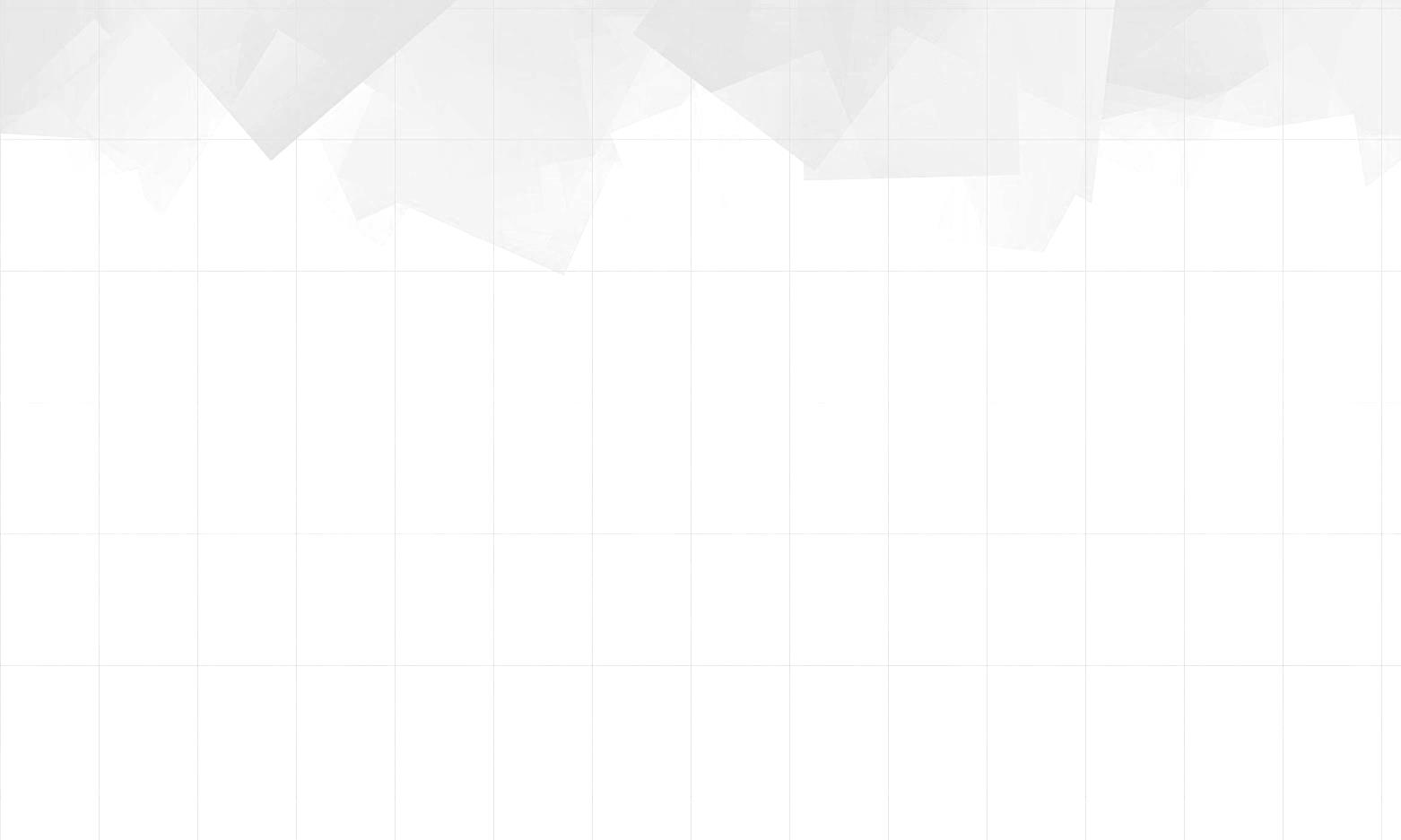 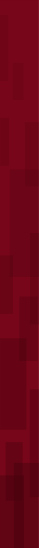 La felicidad
El modelo para evaluar la felicidad es el siguiente:

Felicidad = (Espíritu + Ser Perfecto + Ser Santo + Decisión Objetiva)/4
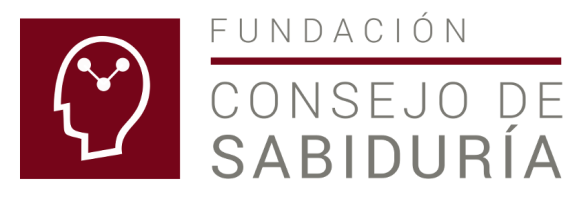 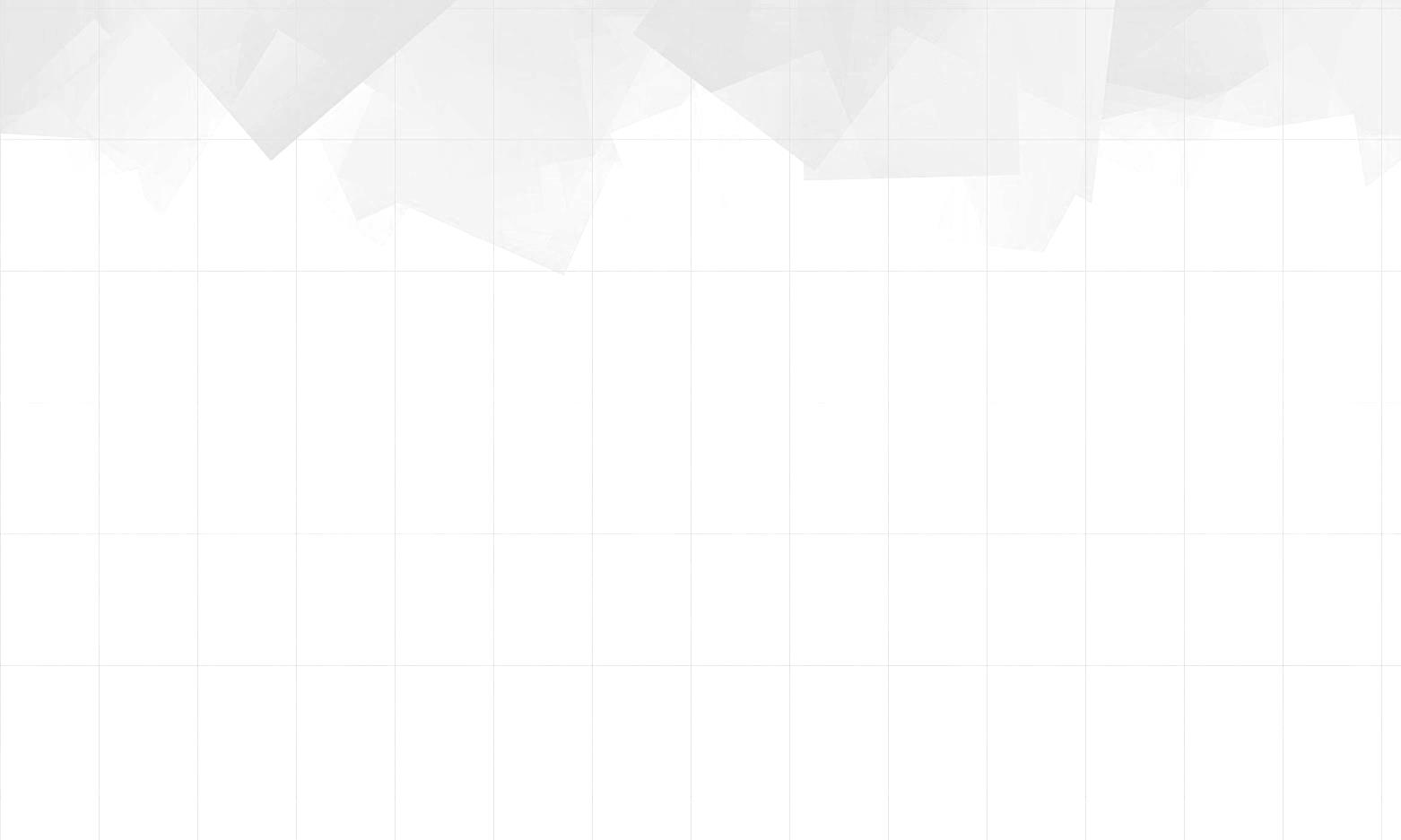 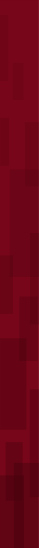 La felicidad se puede evaluar
La investigación permite la observación empírica sobre la felicidad y la propuesta de un modelo matemático para su evaluación.
Los elementos de la ecuación indican que la propuesta de Carlos Llano sobre que el hombre se define por su espíritu, se valida con los tres primeros elementos de la ecuación.
La decisión objetiva se orienta al uso de la inteligencia en la búsqueda de la verdad. Como contrapartida la decisión subjetiva se basa en el aspecto emocional de la persona, en sus sentimientos y pasiones.
La evaluación la puede hacer la propia persona, pero puede complementarse solicitando la evaluación de personas que lo conocen a uno.
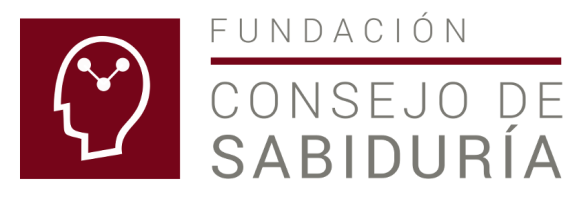 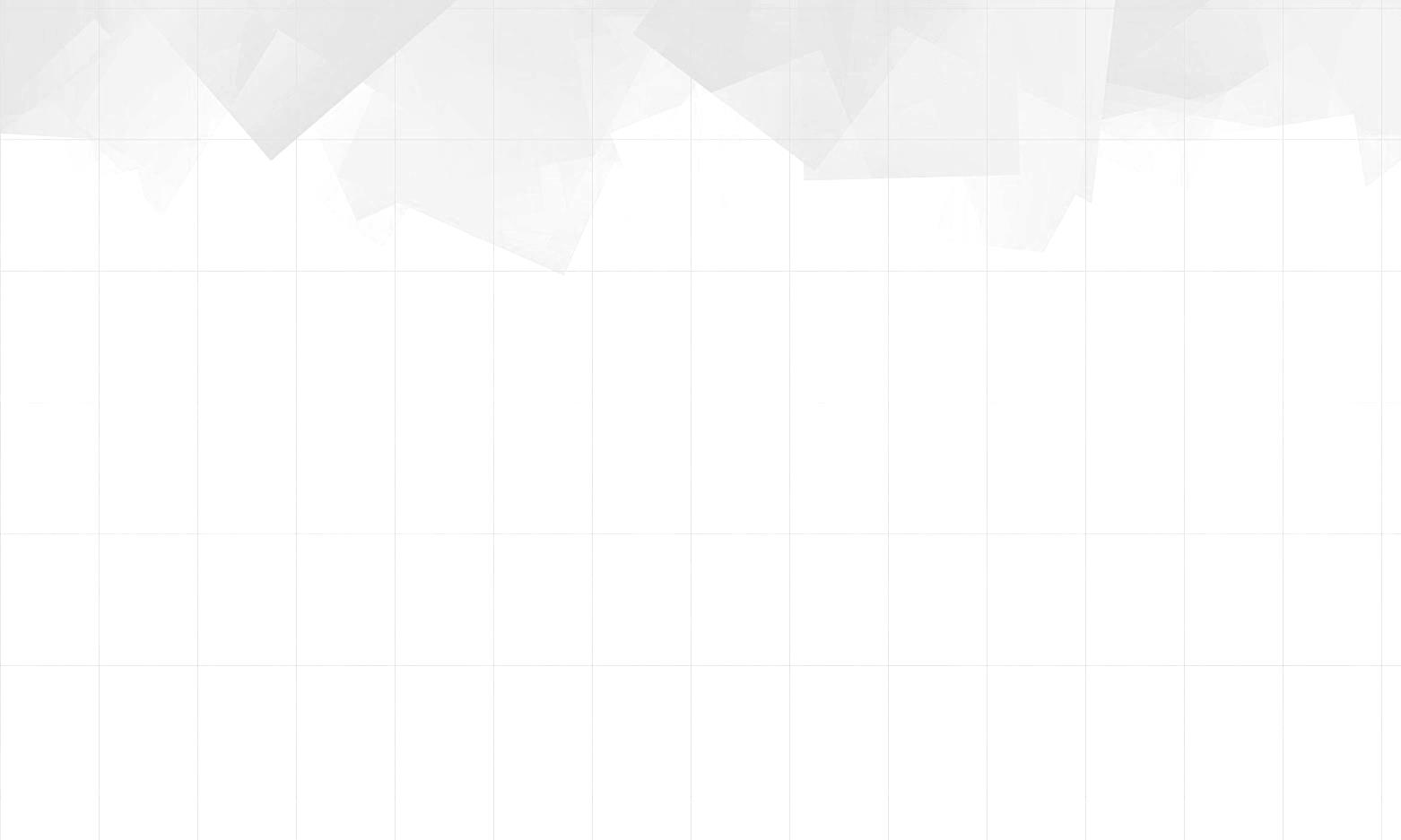 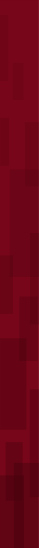 Conclusiones
El fundamento es la persona que cuando mejora tiene un impacto mejorando a los demás y.si la persona mejora el mundo mejora.
Por lo tanto, la persona emprendedora del siglo XXI es el secreto para el proyecto: Queremos vivir en un mundo con calidad de vida digna para todos.
La organización que tiene todos los elementos para lograrlo es la Fundación Consejo de Sabiduría, A.C. Es una empresa CERO corrupción que estudia y resuelve los retos y desafíos de la sociedad, a nivel mundial.
Un pilar es la empresa Bioener, organización CERO corrupción, dedicada a investigar la energía para beneficio del ser humano, desarrollando el nuevo paradigma: Si tus redes neuronales están bien, TODO está bien. Las redes neuronales las propuso Einstein, quien dijo: La mayor energía en el universo es la del amor y Dios es amor.
Un hallazgo es que la causa de los malestares en espíritu, mente y cuerpo es el desequilibrio eléctrico de las redes neuronales. La Unidad de Investigación de Bioener corrige dichos desequilibrios eléctricos.
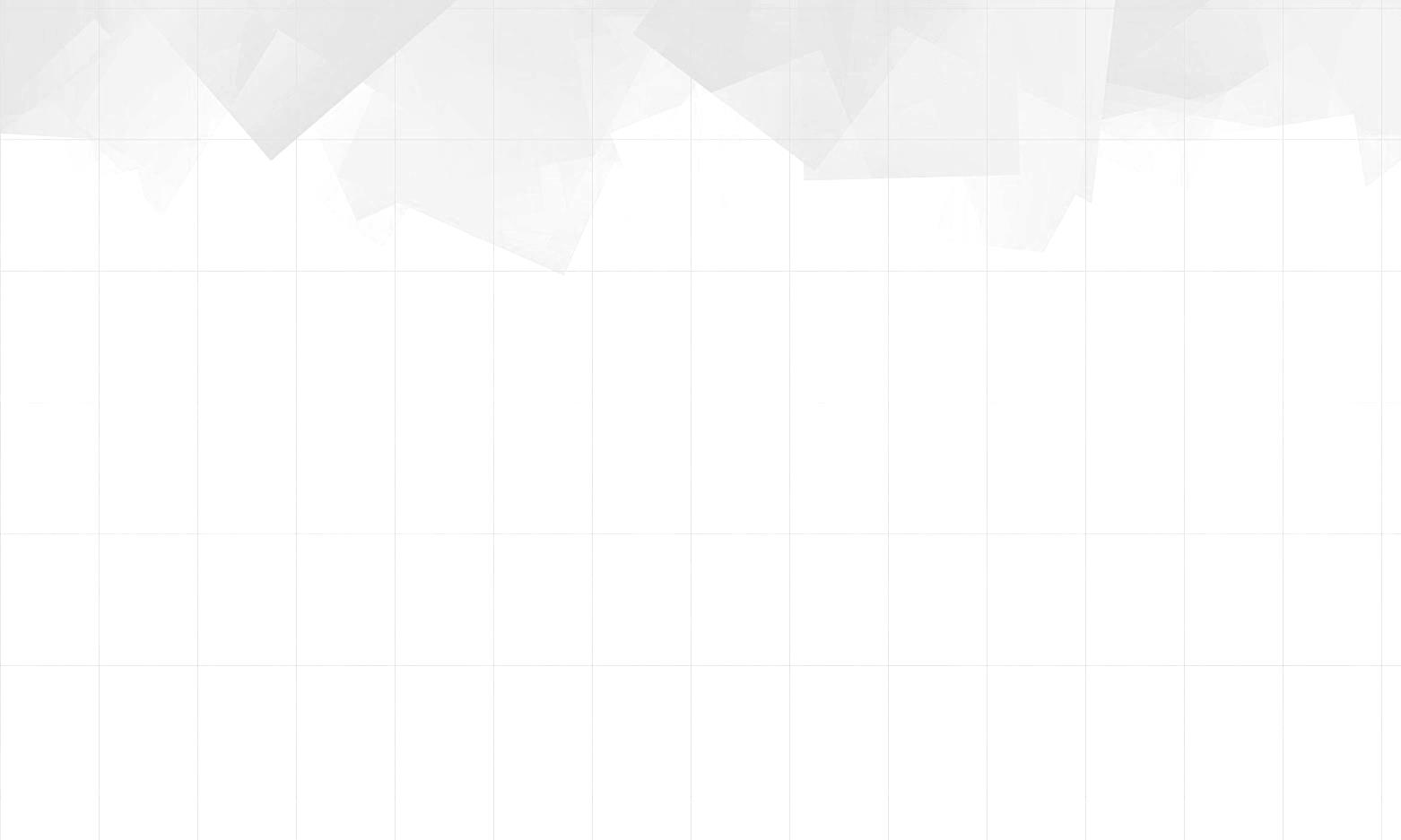 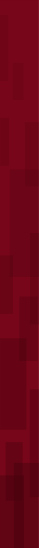 Conclusiones
Otro pilar es la empresa Sistemas y Equipos, organización CERO corrupción, que está dedicada a los sistemas integrales de información, apoyados en plataformas de alta tecnología de información. Un ejemplo es la plataforma tecnológica de Bioener, con más de 26,000 personas con atención personal, en línea y tiempo real, con excelencia en el servicio. 
Estas plataformas de alta tecnología no tienen límite y permiten resolver los retos y desafíos a nivel mundial.
La persona Voluntaria en Atención Personal, VAP, tiene un entrenamiento para cumplir su función, con la visión de buscar la felicidad del ser humano.
El modelo matemático para evaluar la felicidad es resultado de nuestra investigación, siendo el modelo de la persona: Espíritu, Mente, Cuerpo, Orden mental, Naturaleza, Ser líder, Ser Perfecto, Ser Santo, Decisión objetiva, Decisión subjetiva.
La ecuación de la felicidad del ser humano es:Felicidad = (Espíritu + Ser Perfecto + Ser Santo + Decisión Objetiva)/4